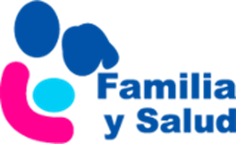 Consejos para padrescon hijos entre 1 y 2 años
Beatriz Corredor Andrés. Pediatra
Eva Escribano Ceruelo. Pediatra
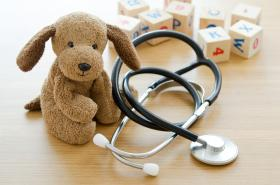 www.familiaysalud.es
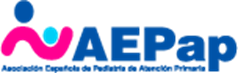 Dame la PELOTA
“TOTA”
2
1
3
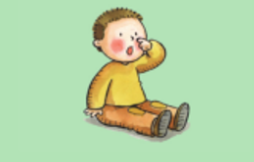 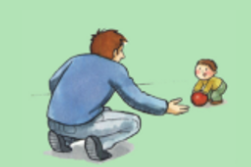 PÍDELE QUE BUSQUE OBJETOS
 Y SEÑALE PARTES DE SU CUERPO
LÉLE TODOS LOS DÍAS
ESTIMULE EL USO DEL LENGUAJE
4
5
6
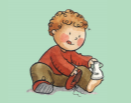 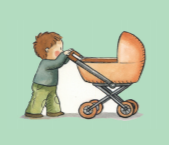 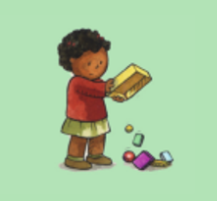 Fomente el descubrimiento de nuevos objetos o sensaciones
JUEGUE A REALIZAR 
ROMPECABEZAS
REFUERCE POSITIVAMENTE
COMPORTAMIENTOS ADECUADOS
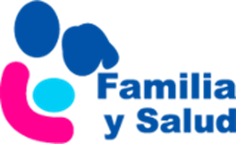 7
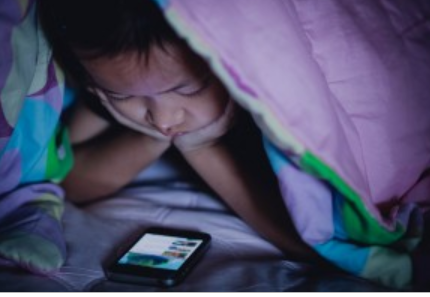 LIMITE EL USO DE PANTALLAS MULTIMEDIA
https://www.familiaysalud.es/vivimos-sanos/ocio-y-actividad-fisica/nuevas-tecnologias/decalogo-para-un-buen-uso-de-las

https://enfamilia.aeped.es/noticias/sueno-en-ninos-dispositivos-electronicos
www.familiaysalud.es
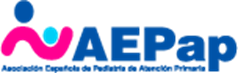